Resource 4f
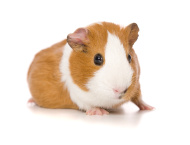 Guinea Pig